Admin Bldg 212
RESEARCH STATEMENTS for Future Faculty
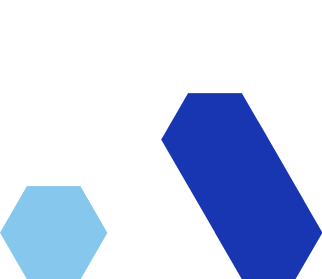 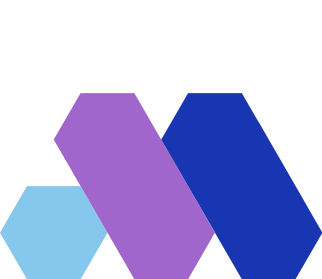 rcresisk@umbc.edu
www.promise.umbc.edu
Robin Cresiski, PhD
Asst. Vice Provost for Graduate Student Development & Postdoctoral Affairs
Yarazeth Medina
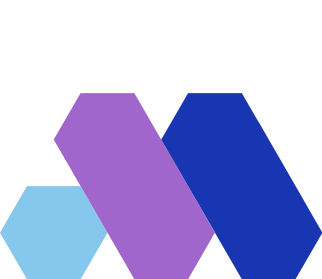 Assistant Director for Graduate Student Development & Postdoctoral Affairs
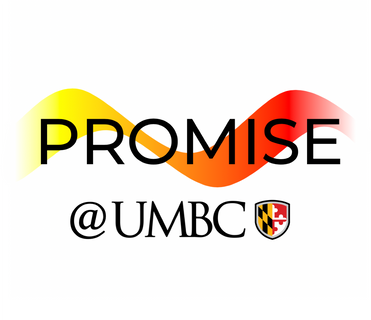 CV
Research Statement
Teaching Statement
Cover Letter
Upcoming workshop!
Upcoming workshop!
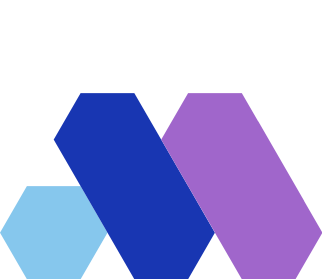 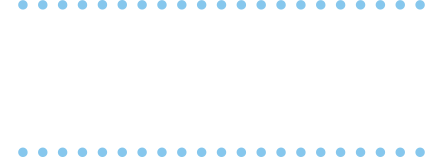 Faculty Job Application
today
My top piece of advice: Create base documents and TAILOR them for each position!
Diversity Statement
Upcoming workshop!
Research Statements
More commonly requested in for STEM and social science faculty positions. 
Writing samples and previous publications more common in Humanities
In this case: include research interests more thoroughly in cover letter
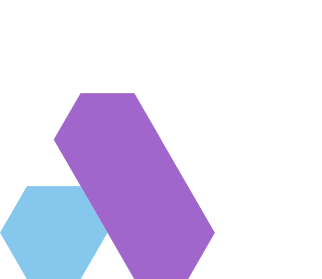 Exercise 
in groups of 2-3
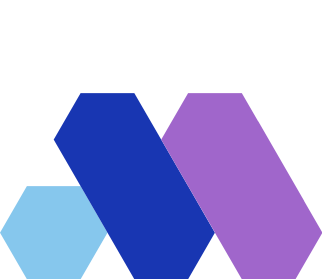 You will be provided sample research statements for a Tenure Track position at Towson University in Biology, specifically Developmental Neuroscience. 
Read Sample Statement 1
Rate it on a scale of 1-10 (10= excellent, 1 = poor)
Discuss what you liked about it, what it lacked.
Read Sample Statement 2
Rate it on a scale of 1-10 (10= excellent, 1 = poor)
Discuss what you liked about it, what it lacked.
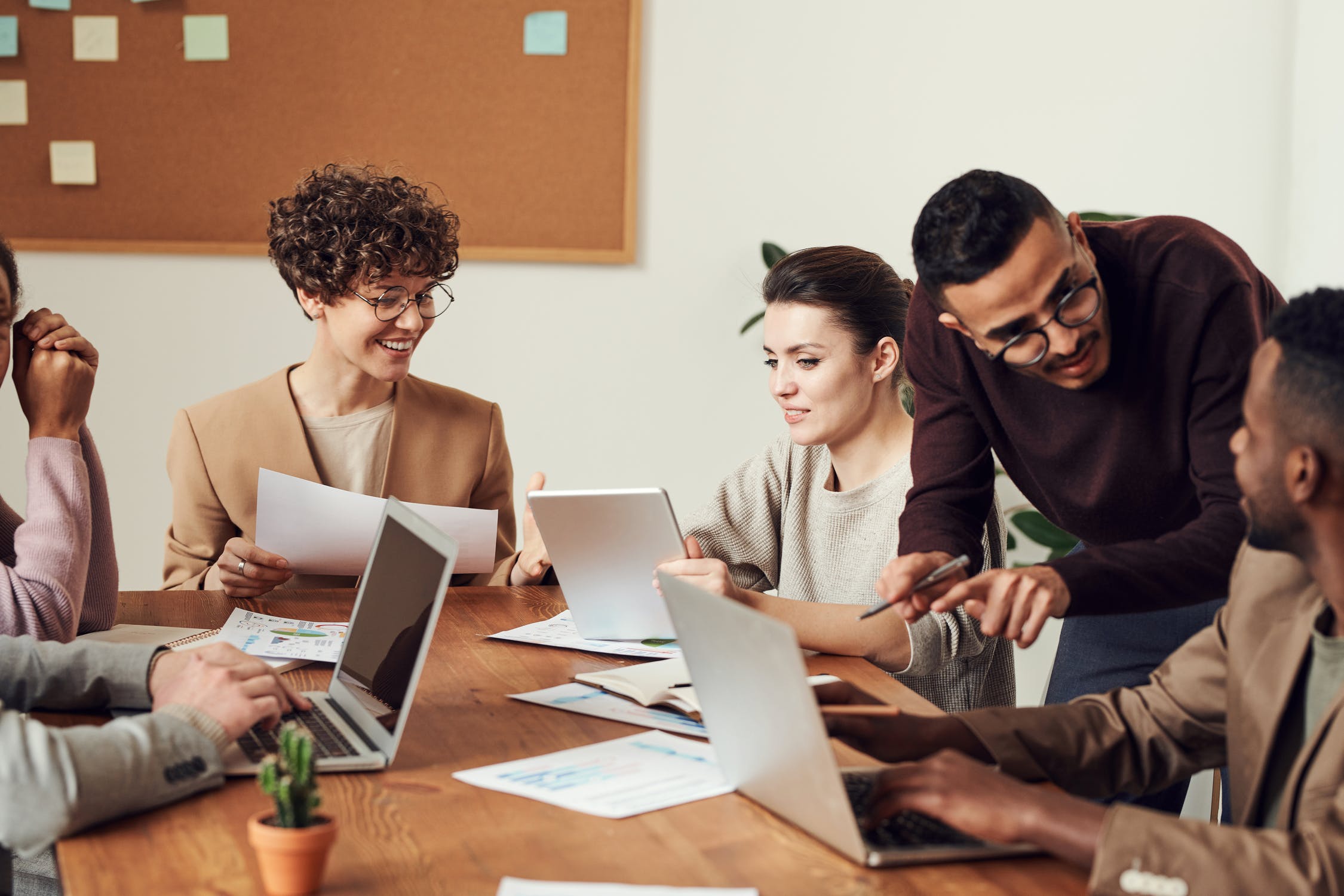 You have to read 60-100 of these, what might help you choose your top 6? Eliminate some?
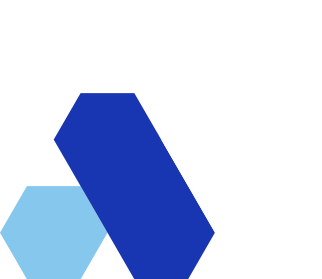 Top ones :
Exciting and relevant topic
plausible in existing university setting
mention graduate/undergraduate-ready projects
compliment work in the existing department
Eliminate ones :
boring
Poorly written/hard to follow
multiple typos/grammatical errors
implausible equipment needs
don’t mention undergraduate-ready projects
duplicate work in the existing department
First person, show your personality
3 pages max, single space, 11pt
Organized
Structure
For new asst. professors, 1.5-2  is fine
Summary (1/3 page)
Background
Current work
Future Plans
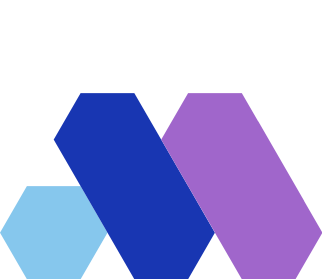 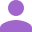 “I was excited to see... “
Note: This is what is generally expected for research-intensive institutions
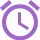 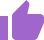 Context
Research question
Return to big picture
Your work
Summary
What is the big picture context of your research area?
Interesting, Important
Approach, Prelim Findings, Future Aims (1-2 sentences each)
1/3 page overall
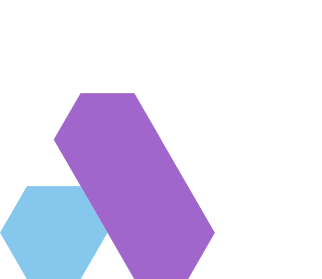 How you began working on this
What questions are unanswered?
Background
Create a build up and your narrative
You can use bold to enhance this
~Half a page
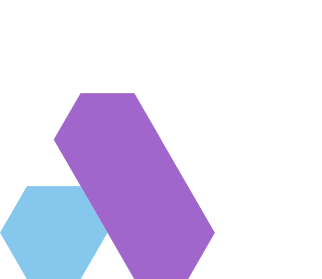 Use images/figures
Cite others, highlight your work
Take ownership: I not we
Research to date
What have you revealed, decided.
Half page/page
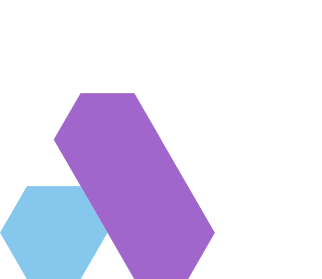 Schematics/diagrams
Near term
Long term
"Fit" with institution/department
First big grant/book OR initial projects with undergrads (if teaching institution)
second big grant/book OR first grant & additional publications with mentees
what kind of team will you want? how will you collaborate with others, etc. ?
Future
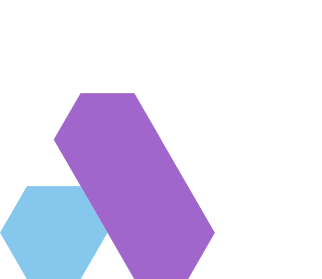 Excited
Prepared
Mutually beneficial
You CAN do this work
Great complimentarity with these folks in the department...
Final sign off
You WANT to do this work
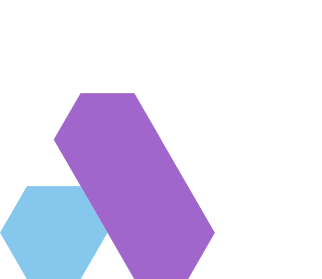 Differentiate Yourself
How is it cool/Important to laypeople?
Spellcheck & Proofread
Tips
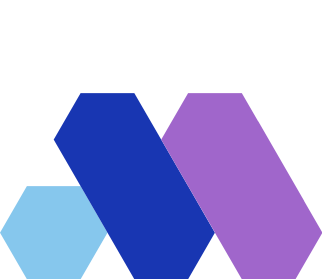 How does your research fill gaps in the field?
Show your passion and project relevance
Have someone else proofread it, especially if you're working up to the deadline!
Pair up with someone outside your discipline, nationality, racial group, etc.

What has been a struggle in grad school? What support would you appreciate?
Tailor it for each application: Think Pair Share
What might you add if you are applying to an R1 (very research intensive) institution? 
	- Know where you will pursue funding/types of grant
	- Projects are good for doctoral students

A regional comprehensive?
	- Projects could translate to course-based research
	- Projects are good for undergraduate summer 	 	researchers

How else can you personalize your Research Statement/make it stand out?  
	- Your research compliments the department
	- You know what equipment/facilities/symposium this 	campus has and will use it/engage.